SECTION 9: ETHICS Intellectual property (IP)
ELECTRONIC DOCUMENT PREPARATION AND MANAGEMENT
Form 4
CSEC: EDPM
Session 1
Suggested Learning Time: 30-45 minutes
CPDD 2020
CPDD 2020
Learning outcomes
At the end of this topic you are expected to:
Explain the concept of intellectual property
describe the rights that are protected by intellectual property laws
Explain the concept of copyright
CPDD 2020
What is intellectual property (IP)?
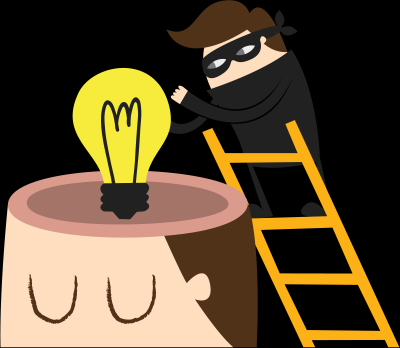 According to the world intellectual property organization (WIPO): intellectual property refers to creations of the mind:
inventions, 
literary and artistic works, and 
symbols, names, images and designs used in commerce.
CPDD 2020
[Speaker Notes: IP therefore is meant to protect the results of innovation and creative activity.



IP rights are negative rights.
IP rights are territorial.
Intangible assets which can be bought/sold/licensed.

inventions, books, computer programs, architectural and technical drawings, works of art, films, songs and music]
Why protect ip?
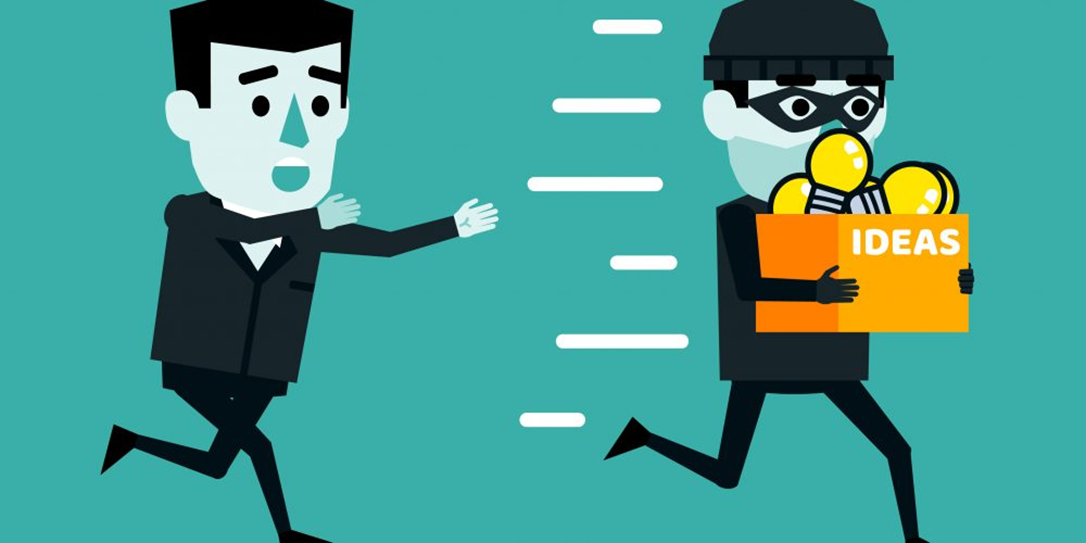 CPDD 2020
Because …
It prevents others from using what you have created (brand, products or process) without your permission
Exclusivity can demand higher sales prices
Generate income by licensing
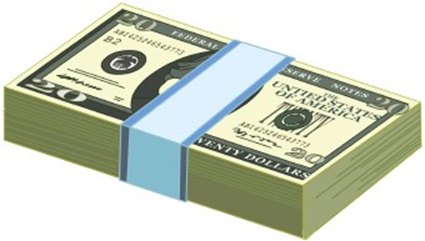 CPDD 2020
[Speaker Notes: So if you develop a product or start a business, why might you consider protecting your IP.

IP rights prevent others from using what you’ve created without your permission. This means that protecting IP can 

Possible to arrange for IP valuation and borrowing against IP rights]
CPDD 2020
[Speaker Notes: A patent is a monopoly right to prevent others from using an invention. As I said earlier, it is negative right, which means that it prevents others from exploiting the invention.]
This refers to the right to control the conditions under which others can
print, 
publish, 
perform,  
record or adapt creative and artistic works.
COPYRIGHT
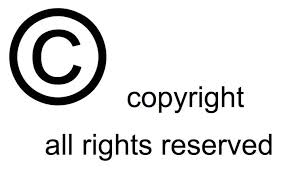 CPDD 2020
[Speaker Notes: Copyright refers to the legal right of the owner of intellectual property. In simpler terms, copyright is the right to copy. This means that the original creators of products and anyone they give authorization to are the only ones with the exclusive right to reproduce the work]
A note from an artiste
Click the video to play
How was the artiste affected by the unlawful use of her intellectual property?
Click the image
Press Play Here!
CPDD 2020
Rights under copyright
Economic rights which allow the right owners to derive financial reward from the use of their works by others
Moral rights allows the authors to take certain actions to preservice the personal link between them and the work
CPDD 2020
A copyright holder may allow or forbid persons to:
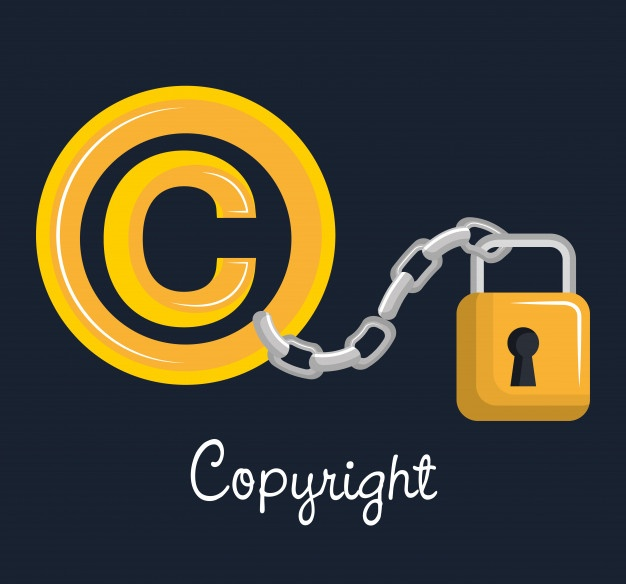 Make copies by any means including typing, photocopying, scanning into a computer, taping live or recorded music and copying music and video disks
Issue copies of the work to the public
Rent or purchase their product
Publish the work on the internet or make  it available online for download to a computer
Broadcast or perform the work in public
CPDD 2020
[Speaker Notes: 3rd bullet – for example if a DVD is sold for home use  only, then renting I out at a video cud would be illegal]
Do not steal others intellectual property
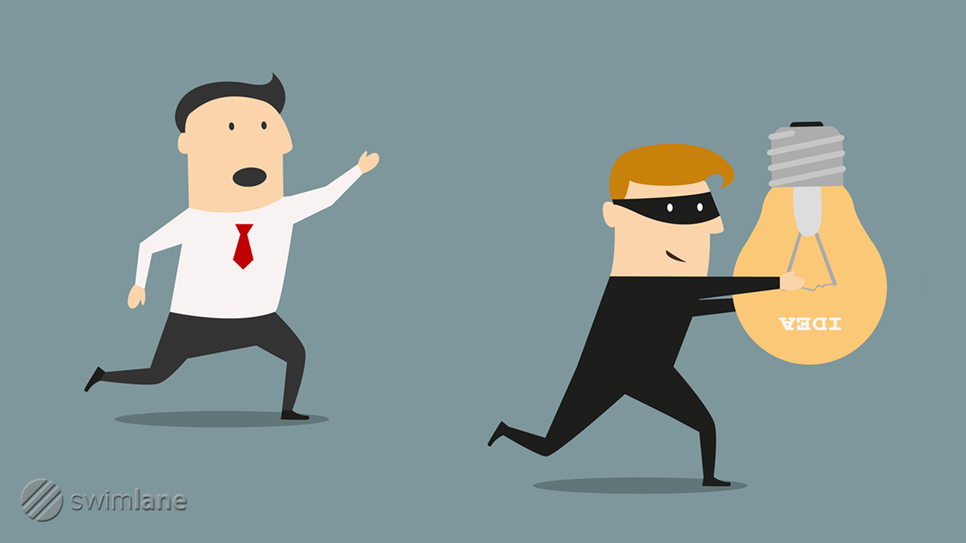 CPDD 2020
Questions
Which of the following BEST EXPLAINS THE CONCEPT OF INTELLECTUAL PROPERTY?
Legal protection for creative works
Legal protection for creative people
Tangible assets owned by creative people
Intangible assets owned by creative people
CPDD 2020
answer
D. Intangible assets owned by creative people
CPDD 2020
2. 	Which of the following is not protected by copyrights?
	A. Inventions
	B. Literary works
	C. Musical works, including any accompanying words
	D. Dramatic works, including any accompanying music
CPDD 2020
answer
A. Inventions
CPDD 2020
Which of the following is NOT protected by copyright?
	A	music
	B 	literary works
	C	ideas and thoughts
	D	typological arrangements of published editions
CPDD 2020
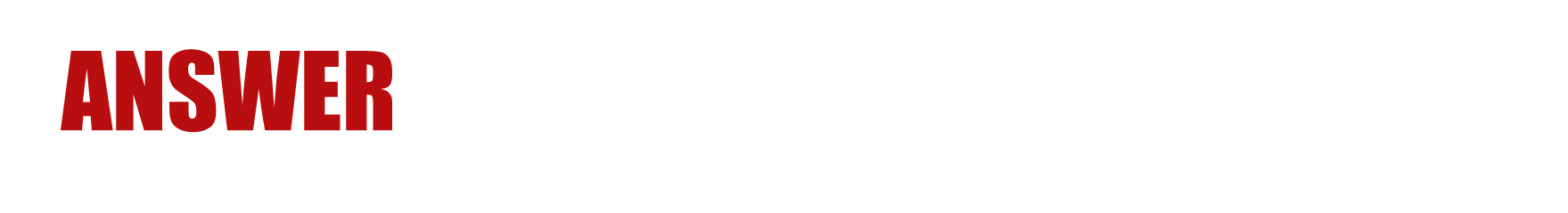 c. ideas and thoughts
CPDD 2020
Feedback slide 9
How was the artiste affected by the unlawful use of her intellectual property?
lost of cash sales because people preferred to download her music for free via youtube
She was discouraged from continuing to make music
She was affected emotionally
CPDD 2020
References
Caribbean secondary examination council (2016). CSEC electronic document preparation and management syllabus.   Macmillan education retrieved from cxc-store.com
Copyright retrieved from http://ipo.gov.tt/types-of-ip/copyright/
World intellectual property organization (wipo) retrieved from https://www.wipo.int/portal/en/index.html
Lesson submitted by Mrs. Salandy, EDPM/OA teacher
CPDD 2020